Materia e forma dei manoscritti
1
Osservare il manoscritto nei suoi aspetti materiali ci permette di poter DATARE e LOCALIZZARE il codice: 
rigatura della pagina
pergamena (forma, qualità, colore, spessore, …)
colore dell’inchiostro
Quindi la Paleografia dedica attenzione allo studio dei caratteri esterni del manoscritto.
2
Rigatura
Quanto riguarda il manoscritto:
Insieme delle linee tracciate sulla pagina per distinguere lo spazio destinato ad accogliere la scrittura e per guidare la scrittura stessa.
Operazione che consiste nell'eseguire l'insieme di queste linee; può essere realizzata a secco, incidendo il supporto con una punta dura, oppure a colore, generalmente a inchiostro, o a piombo con uno strumento che lascia una linea continua di colore. Quella a secco è eseguita foglio per foglio oppure riunendo più fogli per volta oppure l'intero fascicolo in una sola volta..
3
«Inoltre la materia ha esercitato sulla scrittura un'azione che, pur essendo esterna meccanica, ha contribuito allo svolgimento delle forme alfabetiche: Sulla pergamena si scriveva meglio che sul papiro, con la penna si potevano eseguire tratti sottili e svolazzi meglio che con il calamo».
Quindi l’attenzione al supporto di scrittura e al materiale scrittorio nonché alle tecniche di scrittura consente di poter chiarire molti aspetti del manoscritto che si ha dinnanzi.
la formazione di alcuni caratteri della scrittura si comprendono più profondamente se si collegano alle innovazioni tecniche per l’esecuzione del manoscritto.
4
Materie scrittorie
5
diverse possono essere le materie scrittorie a seconda delle epoche
foglie d’albero —> folia o liber la parte più interna della corteccia dell’albero.
lino o stoffa (non esistono esempi in latino)
scritte latine su materiali differenti (epigrafia): pietra, terracotta, vasi, tegole, mattoni, intonaci dei muri, piombo, bronzo.
6
TAVOLETTE CERATE
il loro uso è di carattere quotidiano o privato (per appunti o contratti). C’è stato un uso continuativo nel mondo romano, in quello medievale e per alcuni aspetti è durato fino ai nostri giorni (XIX secolo)
uso comune in tutto il territorio dell’Impero Romano.
Uso ininterrotto per la scuola, la corrispondenza privata in tutto il Medioevo.
7
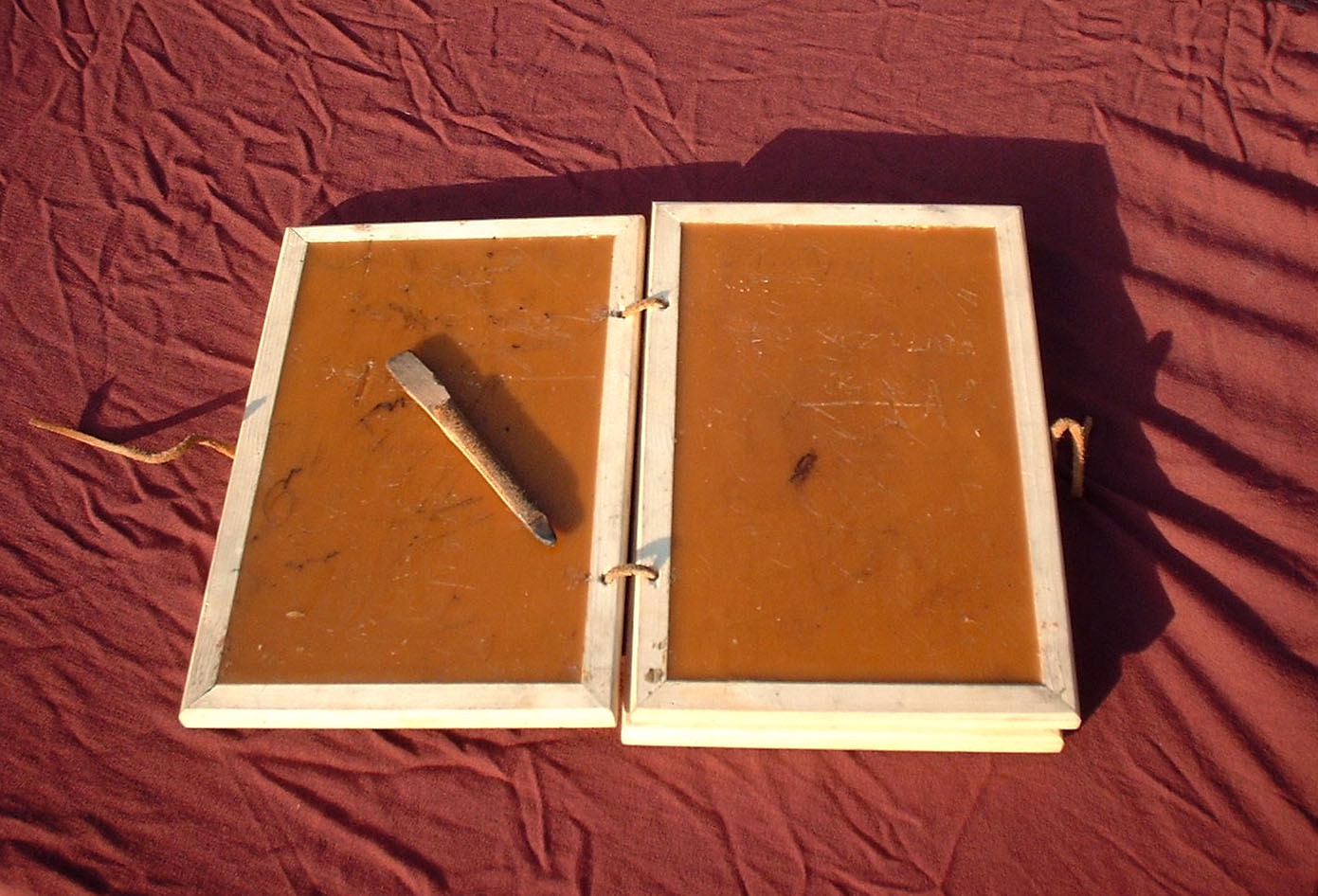 8
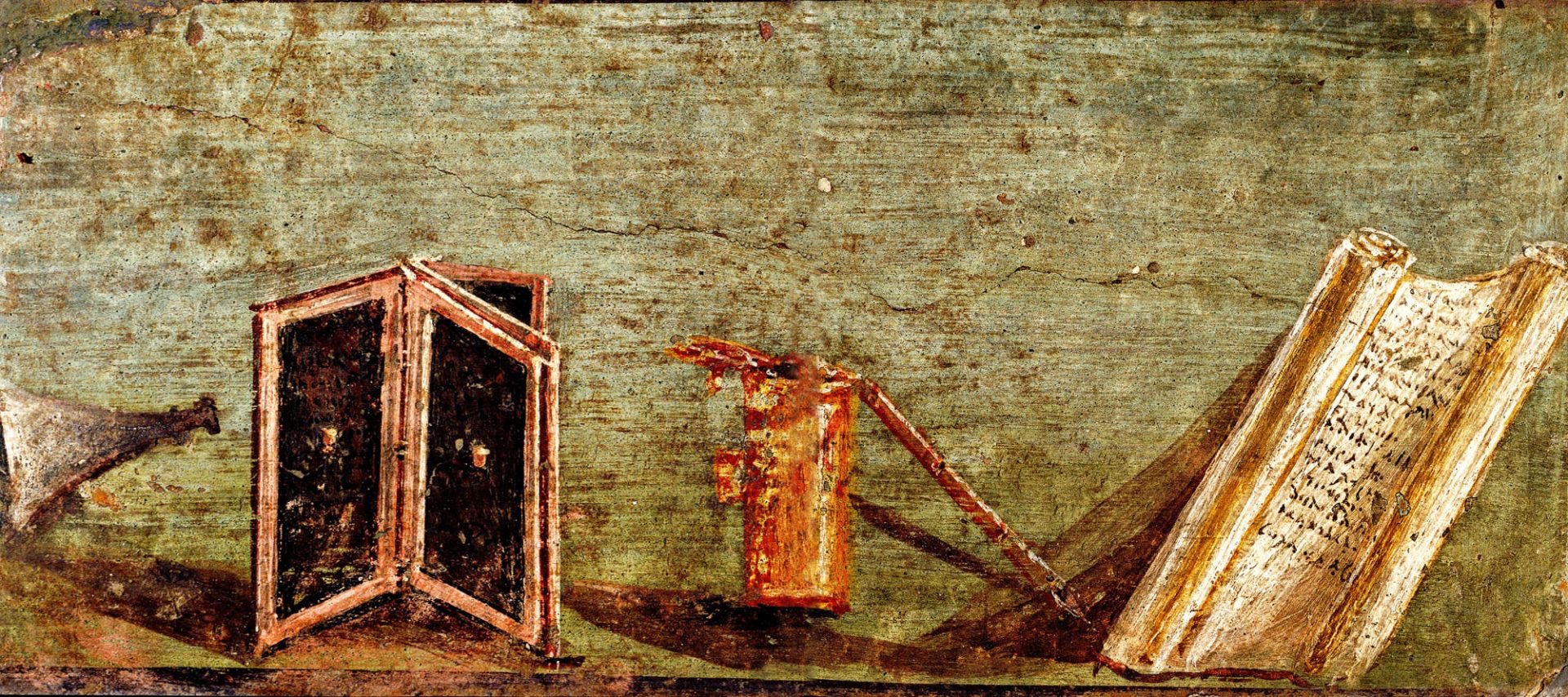 9
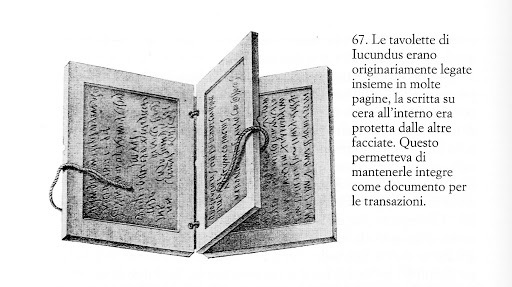 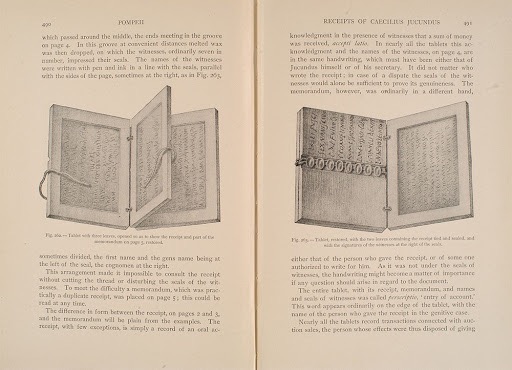 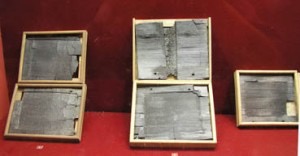 Alcune tavolette scoperte a Pompei nella casa di L. Cecilio Giocondo.
10
erano dette genericamente tabulae
si trattava di due o più tavolette cucite insieme con fermagli metallici.
il gruppo più antico di tavolette è stato scoperto a Pompei nel 1875 nella casa del banchiere L. Cecilio Giocondo (Museo Nazionale di Napoli)
diptycum, triptycum, polyptycum
11
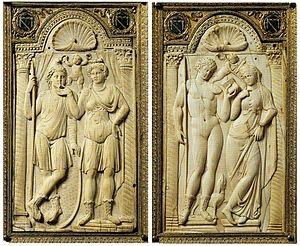 Il dittico Queriniano, V secolo, conservato nel Museo di Santa Giulia a Brescia.
12
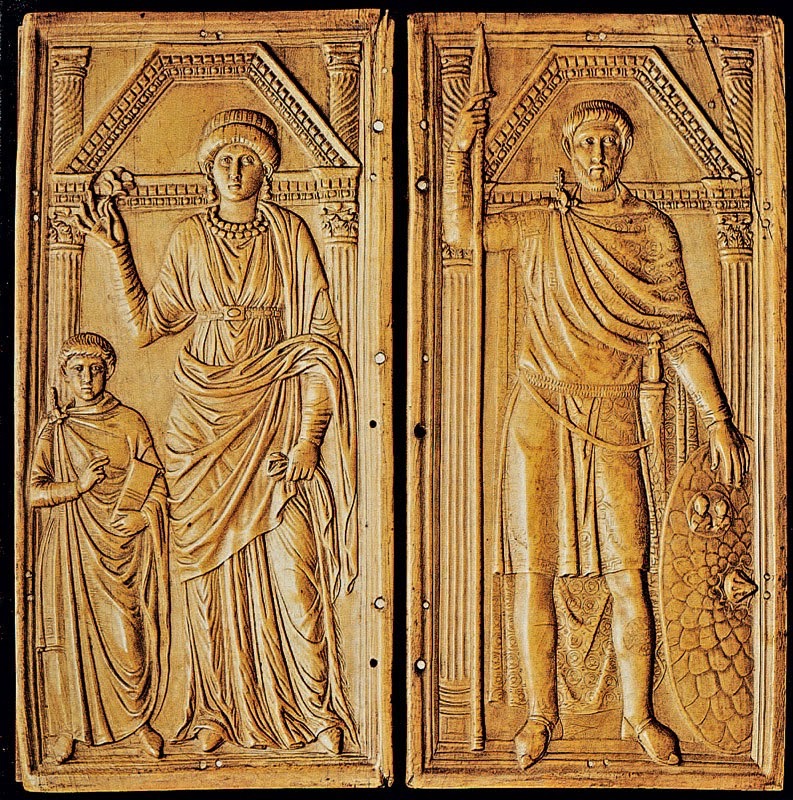 I dittici consolari sono simili alle tavolette cerate ma sono di committenza e realizzazione molto superiore, spesso usati come dono speciale, riccamente ornati all’esterno.
Dittico di Stilicone (V secolo)
13
i dittici nella liturgia
14
Il papiro
15
supporto scrittorio  organico fabbricato con il midollo del fusto dell'erba omonima, tagliato in strisce verticali poi affiancate e sovrapposte in due strati, orizzontale e verticale, e infine battute con acqua per assicurarne la coesione. 
utilizzato per confezionare libri non solo in forma di rotolo nel mondo antico e in tutto il medioevo ma anche in forma di codice
16
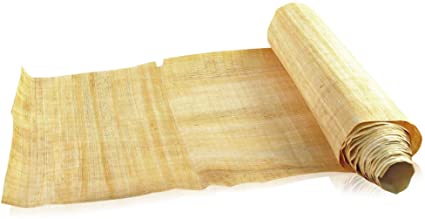 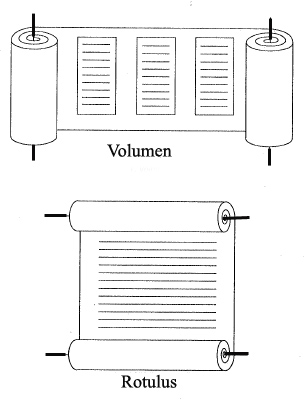 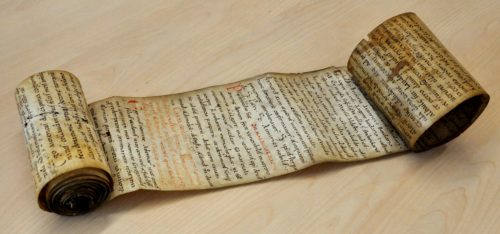 17
Termini
papyrus per indicare la pianta e charta per indicare i fogli.
Plinio il Vecchio ha descritto la fabbricazione del papiro.
listarelle ricavate dal fusto: philirae
disposte perpendicolarmente su una scheda
con l’acqua melmosa del Nilo il materiale veniva pressato insieme fino a creare un foglio o plagula.
i fogli rifilati e uniti insieme venivano a formare un rotolo (scapus)
risma: 500 fogli.
18
la fabbricazione del papiro era propria dell’Egitto anche durante la dominazione musulmana. Dopo il X secolo si trova prodotto anche a Palermo.
19
I papiri latini si possono distinguere in tre categorie:
20
Papiri egiziani, cioè trovati in Egitto.
Papiri ERCOLANESI, tra 1752-1754. 1806 papiri non ancora tutti svolti
1
2
3
papiri medievali (letterari, 5 esemplari, e documenti)
21
Pergamena
22
supporto scrittorio costituito da una pelle animale depilata e sottoposta a diversi lavaggi e trattamenti e a una essiccazione sotto tensione che la rende adatta a ricevere la scrittura su entrambi i lati (pelo-carne).
è la materia scrittorio più largamente utilizzata nel Medioevo.
23
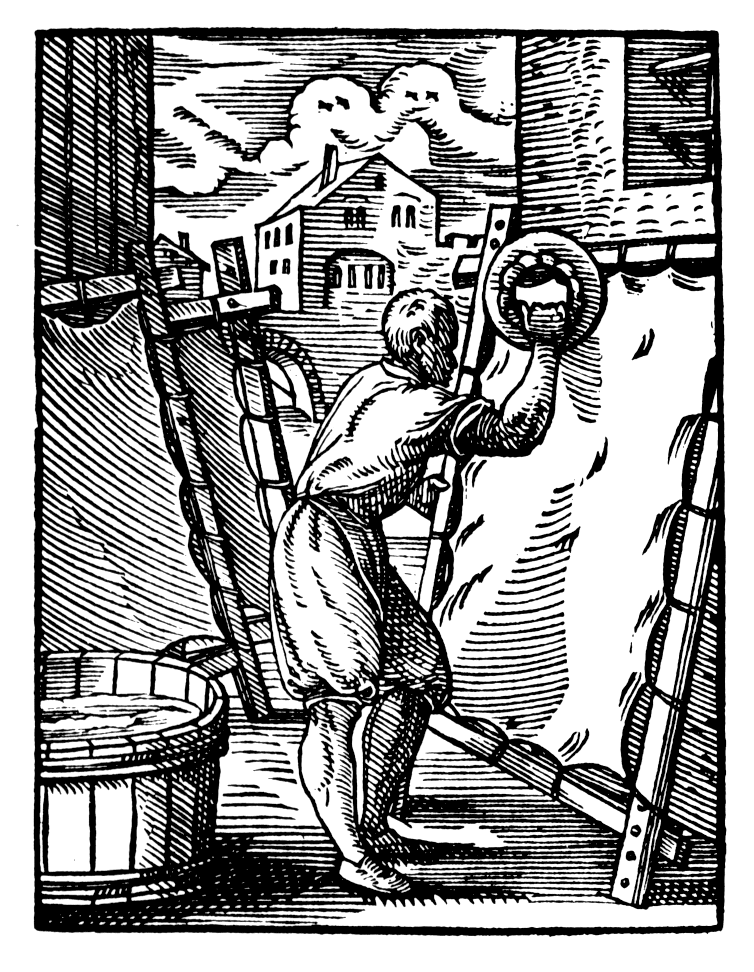 24
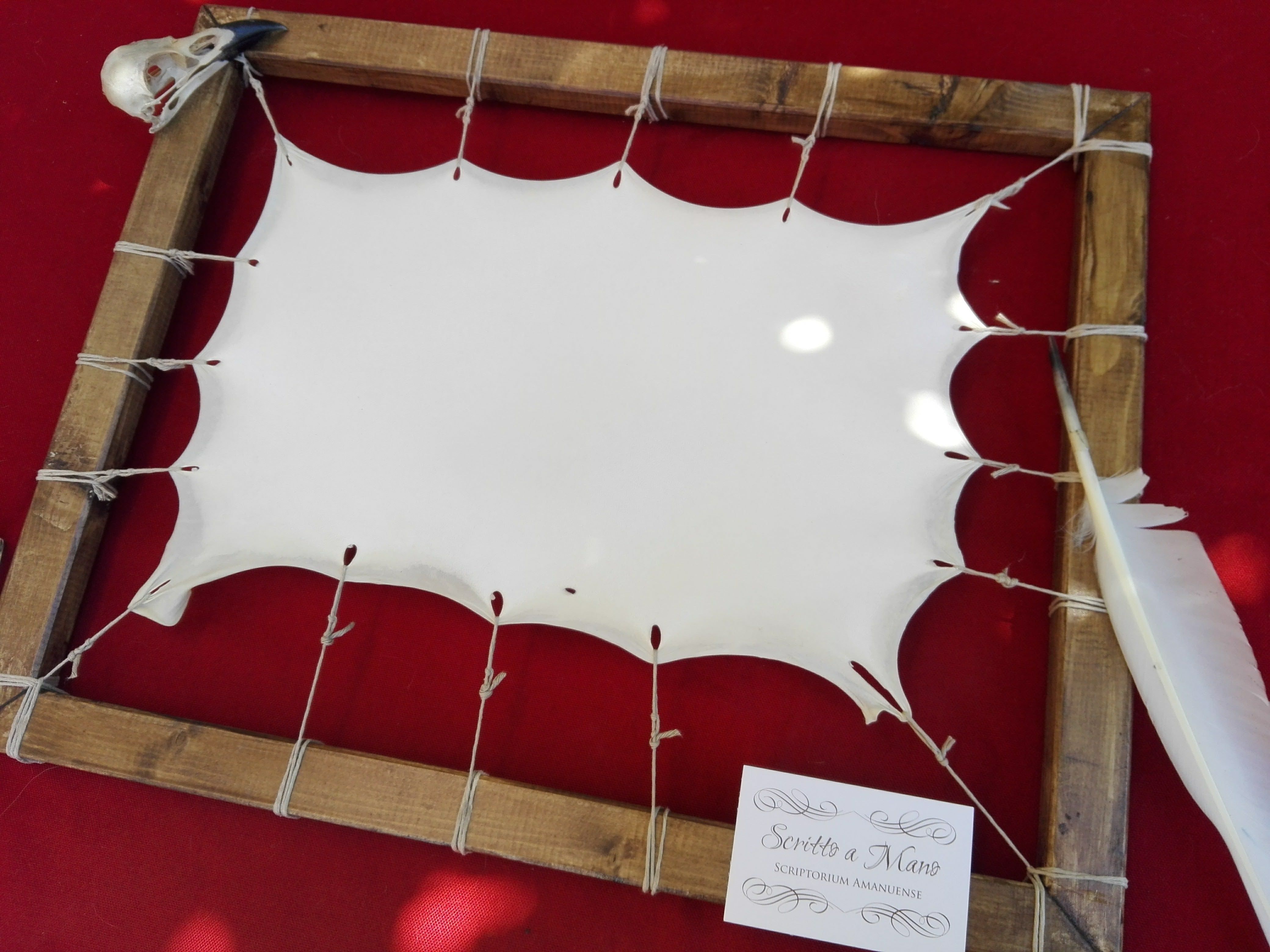 25
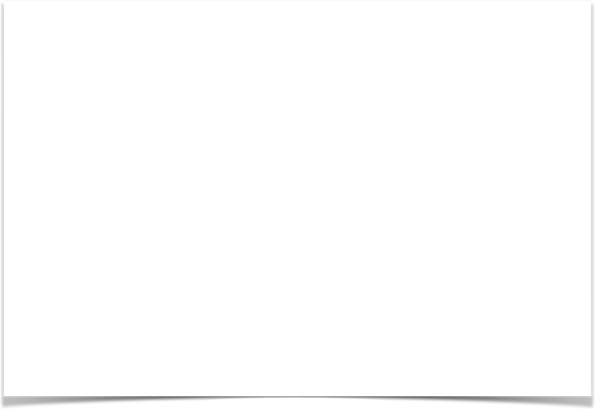 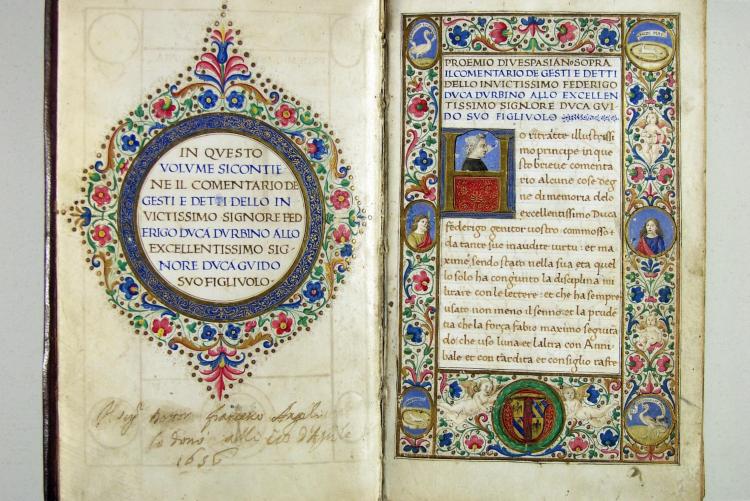 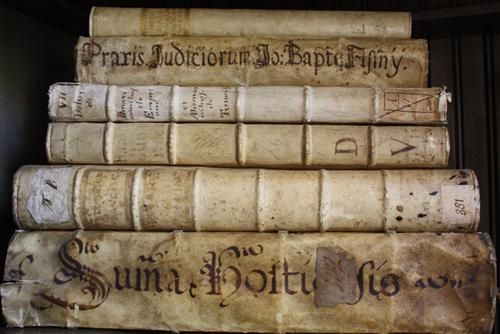 26